ESCUELA SUPERIOR POLITÉCNICA DEL LITORALEscuela de  Diseño y Comunicación Visual
“APLICACIÓN INFORMÁTICA PARA DETERMINAR LOS COSTOS DE PRODUCCIÓN DE UNA INDUSTRIA CERVECERA”
Sustentación Tesis de Grado
Guayaquil ,  Lunes 11 de Junio del 2012
David Barrera Montesdeoca
Alexandra García Símbala
Carlos Mera León
Contenido
Descripción de la industria
Proceso de producción
Manejo del sistema
Descripción de la industria
Descripción de la industria
La industria se dedica a la fabricación y comercialización de cervezas a nivel nacional.
A lo largo de la historia esta industria, se ha distinguido por la calidad de su producto, lo que ha dado como resultado la confianza y preferencia de los consumidores tanto en el país como en las colonias de ecuatorianos en el extranjero.
Principales clientes
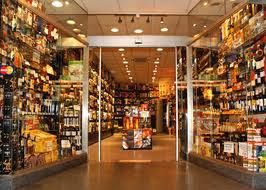 Bares
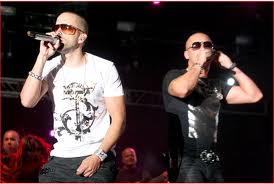 Tiendas
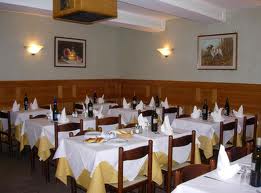 Eventos artísticos
Restaurantes
Las materias primas
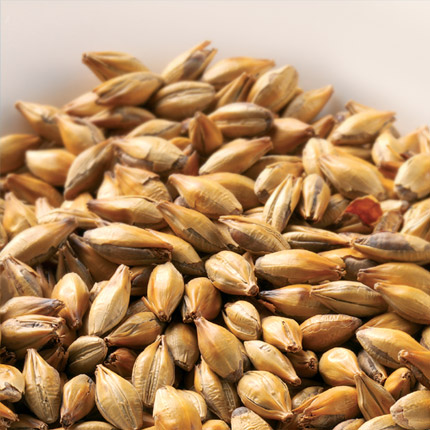 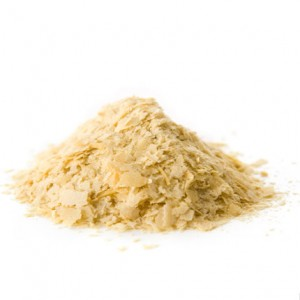 Cebada
Levadura
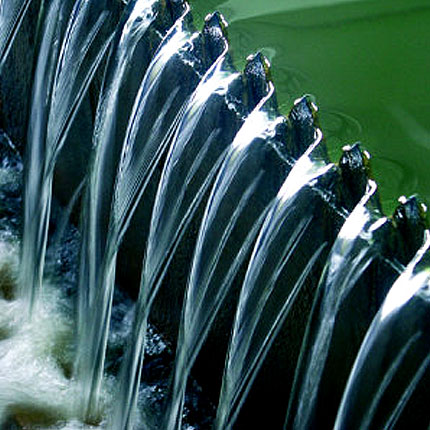 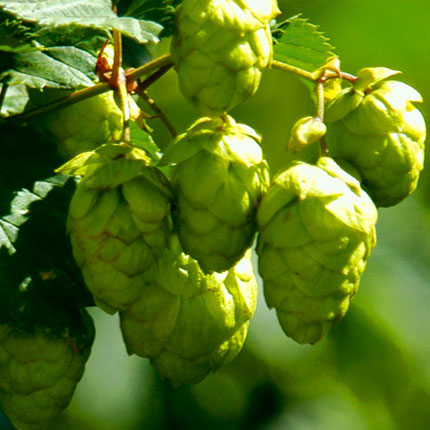 Agua tratada
Lúpulo
Las materias primas
MOSTO = Agua+ Malta + Lúpulos + Calor

CERVEZA = Mosto + Levadura + Frío
Descripción del producto
Cerveza rubia, con un grado alcohólico de 4.2° grados Tiene un fino sabor amargo y pronunciado aroma de los mejores lúpulos.
Presentaciones
Envases retornables color ámbar de 600 cm3 y 330 cm3.
Envase twist off de 300 cm3.
Envase twist off de 225 cm3.
Envase en lata de 355 cm3.
Empaques de 6, 12 y 24 unidades.
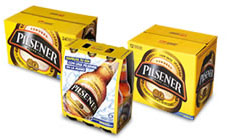 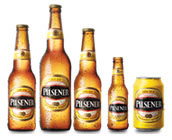 LA CERVEZA INGREDIENTES Y PROPIEDADES
La preparación de una buena cerveza es el cultivo de sus materias primas durante meses en su elaboración mediante largas semanas de cocimiento, fermentación, maduración, filtración y reposo, en un ambiente de higiene absoluto y de extrema calidad.
Proceso de producción
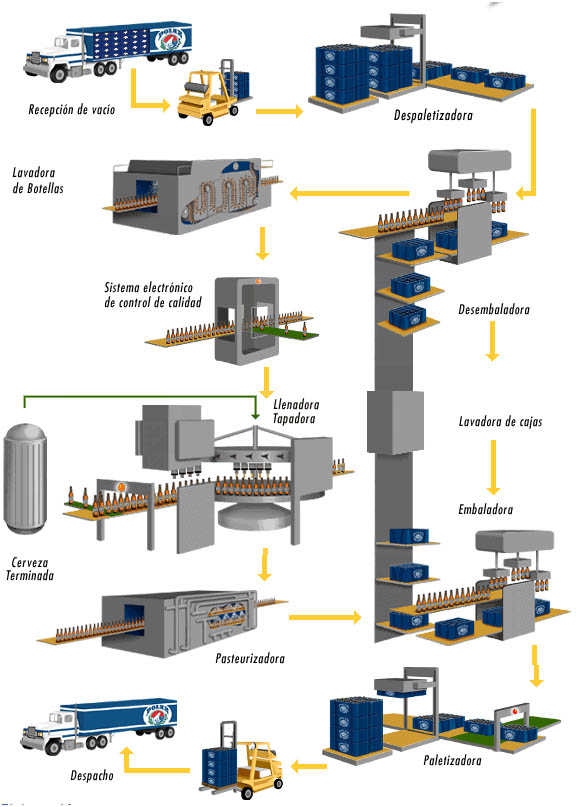 Proceso de embotellado
Funcionamiento del sistema
La Aplicación
Menu principal
Mantenimientos
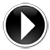 Contabilidad
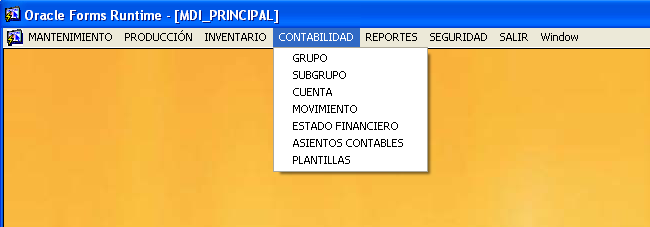 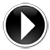 Producción / Inventario
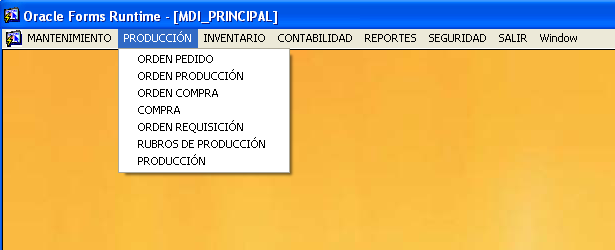 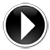 Reportes
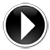 Mantenimientos
Cliente

Proveedor

Produccto

Rubro
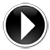 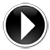 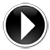 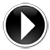 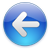 Contabilidad
Proceso contable
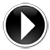 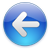 Producción / Inventario
Orden de Pedido
Orden de Producción 
Orden de Compra 
Compra 
Existencias de Materia Prima 
Orden de Requisición 
Rubros de Producción
Producción
Existencia de Producto Terminado
Asientos Contables
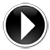 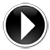 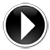 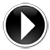 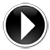 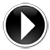 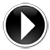 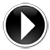 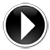 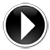 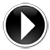 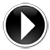 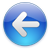 Reportes
Estado de fabricacion

Estado de resultados

Balance general

Plan de cuentas
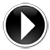 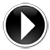 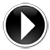 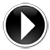 Gracias por la atención